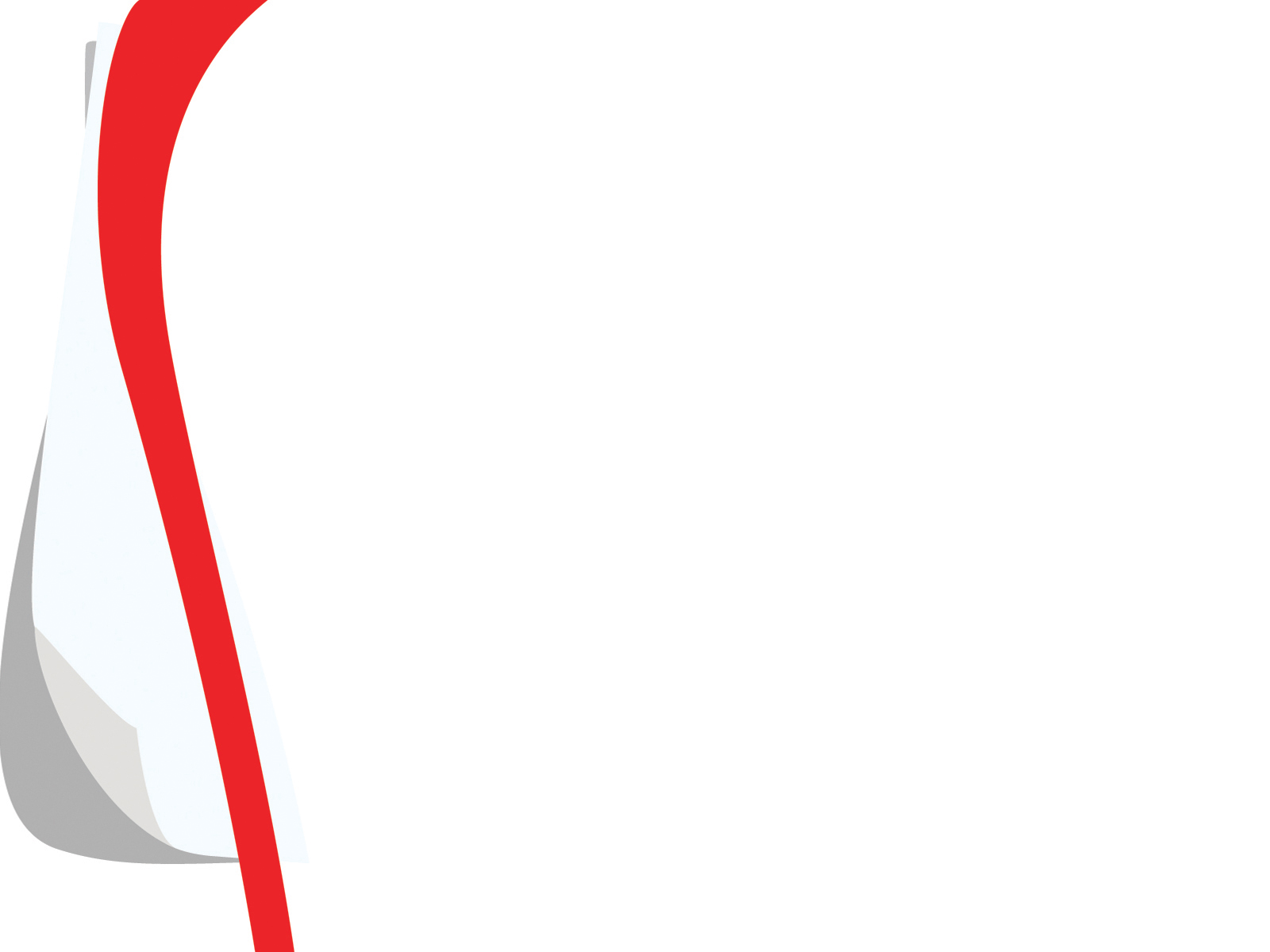 სტუდენტთა საგრანტო კონკურსი 2015
სტუდენტთა საგრანტო კონკურსი
პირველადი სტატისტიკური ანალიზი
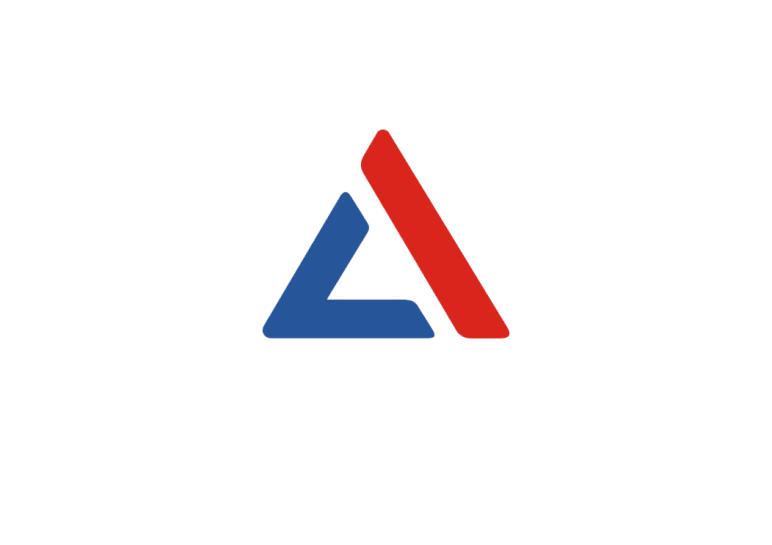 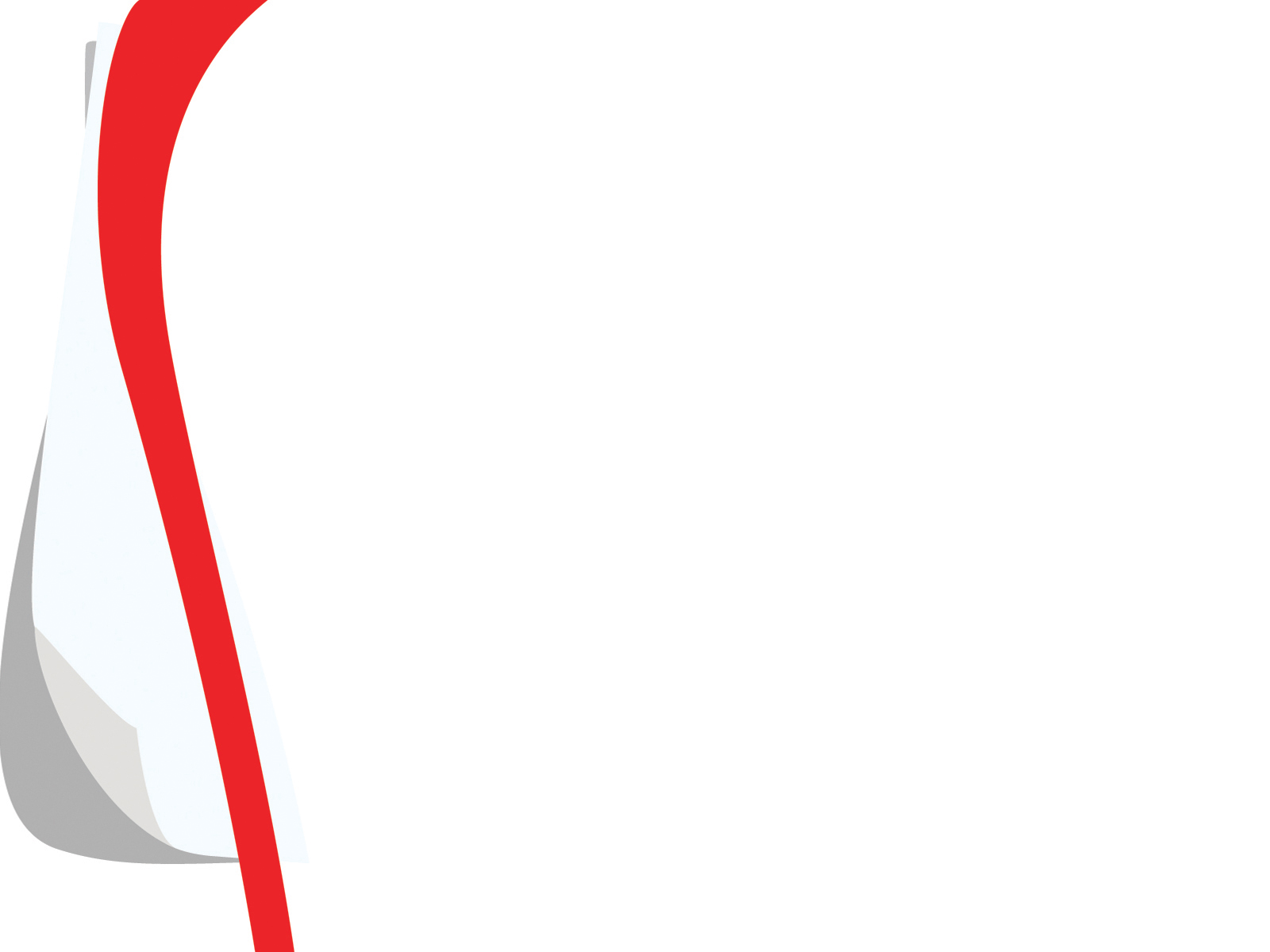 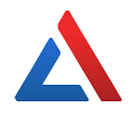 სტუდენტთა საგრანტო კონკურსი
საგრანტო
 კონკურსი
კანდიდატთა რაოდენობა
3562
საშუალო სირთულე*
37,62
საშუალო ქულა
15,80
საშუალო სირთულე გამოკლების გარეშე* *
47,21
ტესტის მაქსიმალური ქულა
42
გამოცდაზე დაფიქსირებული 
მაქსიმალური ქულა
39,6
(1)
* ტესტის საშუალო სირთულე - ტესტის საშუალო ქულა გაყოფილი ტესტის მაქსიმალურ ქულაზე და გამრავლებული 100-ზე
** არასწორი პასუხის შემოხაზვისთვის კონკურსანტს აკლდება 0,2 ქულა, საშუალო სირთულე იანგარიშება აღნიშნული გამოკლების გათვალისწინების გარეშე,
სტუდენტთა საგრანტო კონკურსი
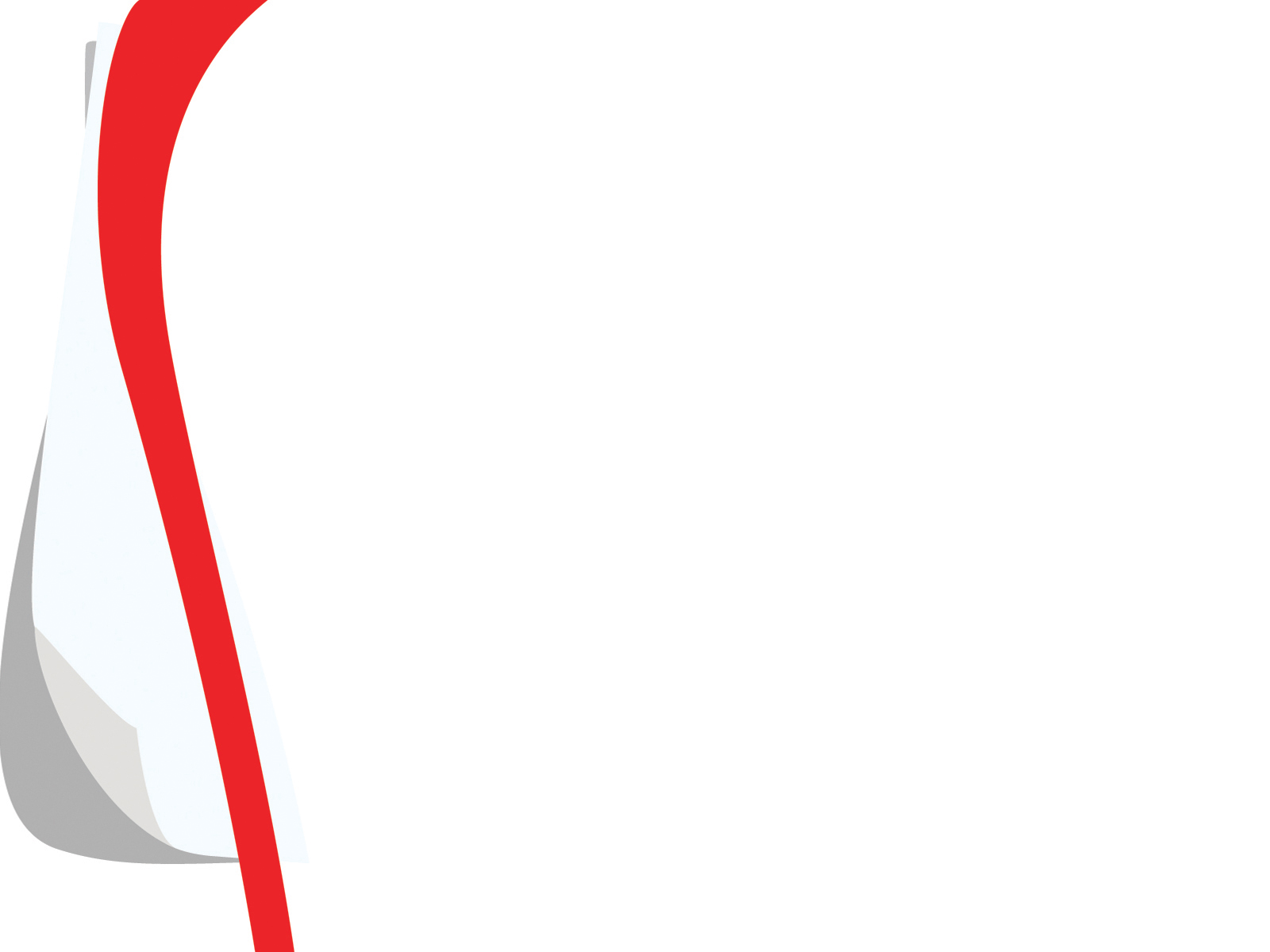 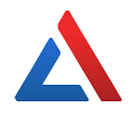 სიხშირეთა განაწილება ქულების მიხედვით
საგრანტო
 კონკურსი
0-21,8 ქულა
26-29,8 ქულა
22-25,8 ქულა
30-33,8 ქულა
34-37,8 ქულა
38-42 ქულა
სტუდენტთა საგრანტო კონკურსი
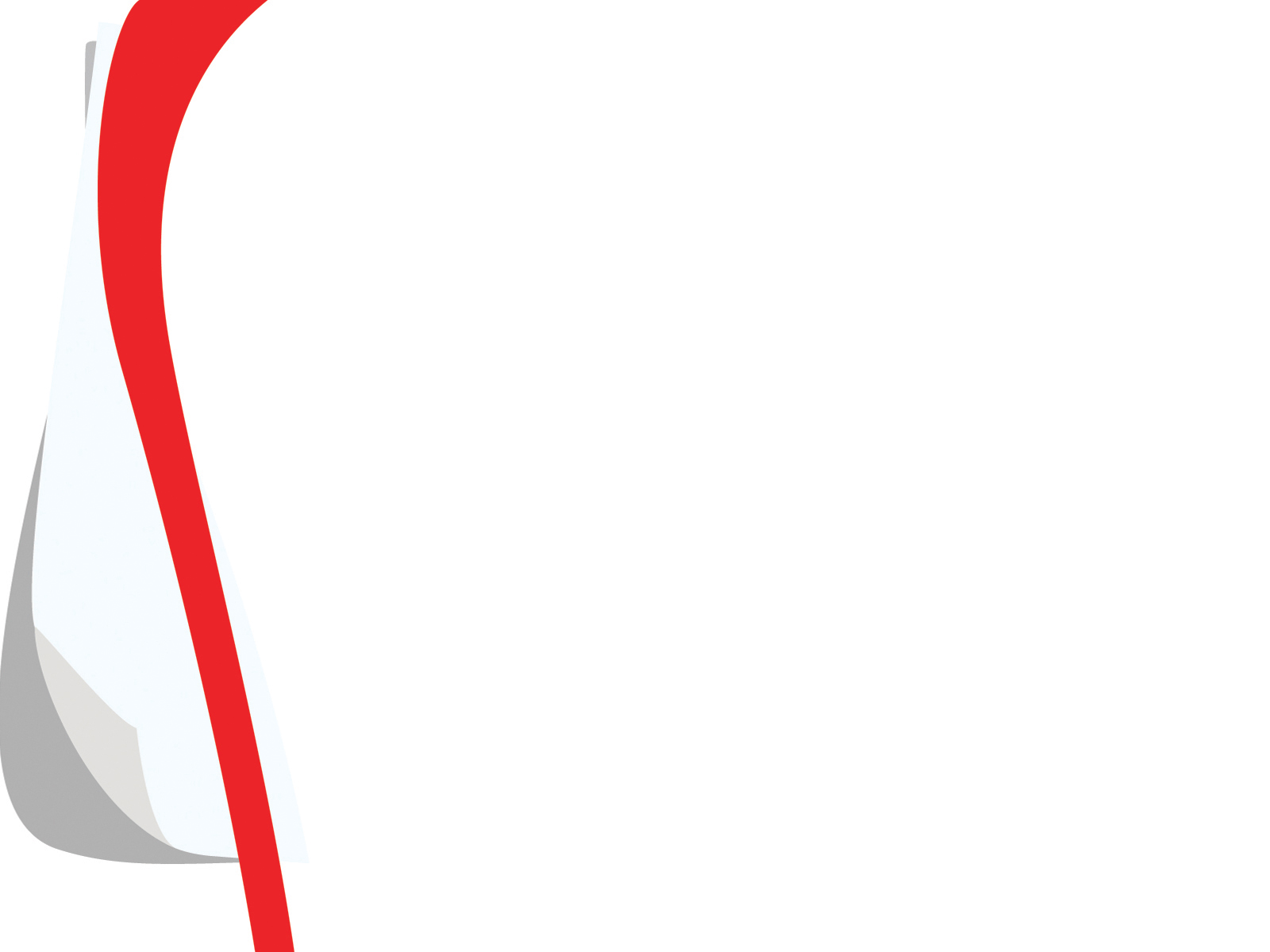 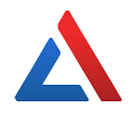 სიხშირეთა განაწილება
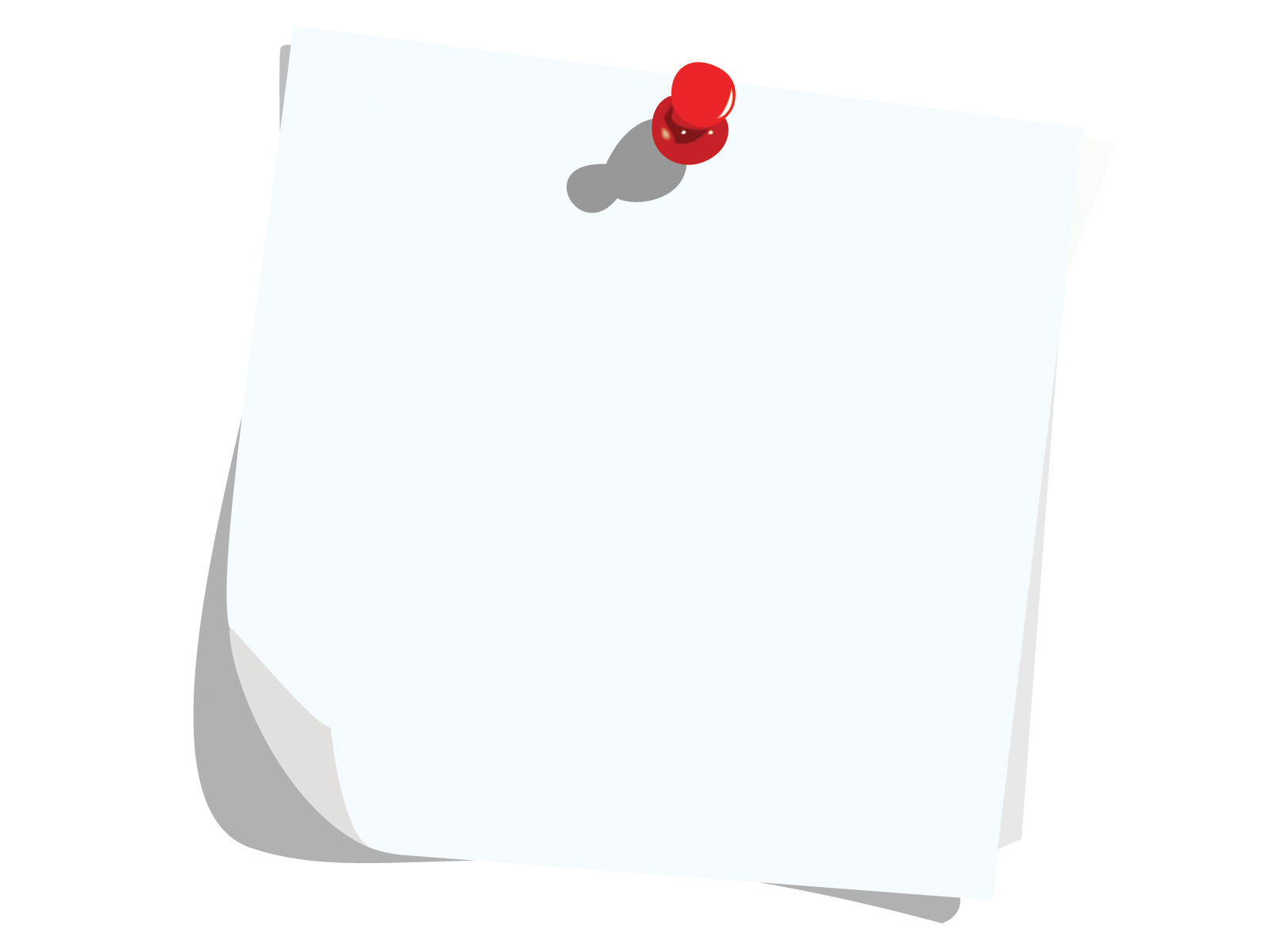 შეფასებისა და გამოცდების ეროვნული ცენტრი გისურვებთ წარმატებას!
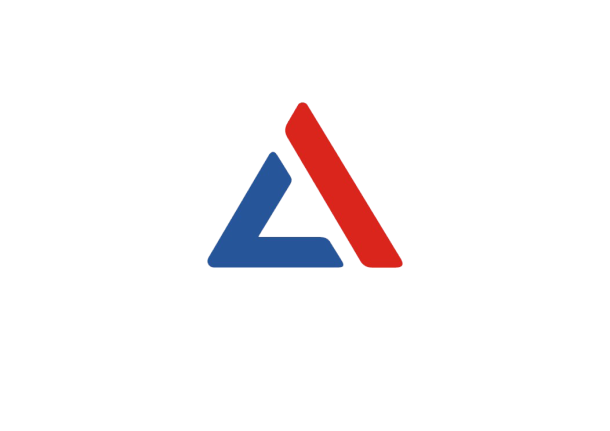